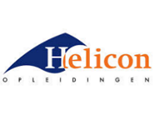 1920_2_SW_1 Vrijwilligersmanagement
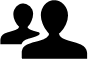 Samenwerking				 
Plaats je product op het Leerplatform en vraag om feedback.
Bekijk leerproducten van anderen en geef feedback.
Verbeter je leerproduct en plaats versie 2
Deze opdracht maak je alleen.
Versie 1 19-12-2019
Versie 2 08-01-2020
Leerdoel 
Na het doornemen van de bronnen, het volgen van de lessen en het uitvoeren van de opdrachten kun je uitleggen hoe je vrijwillige inzet kunt sturen. Je hebt inzicht in generaties, leefstijlen, transitiemomenten en levensfasen en begrijpt dat een goede groep vrijwilligers bestaat aan een diversiteit van mensen.
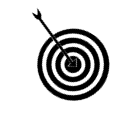 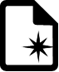 Product 				
Je maakt een schriftelijk verslag waarin onderstaande stappen terugkomen en je tot slot uitlegt op welke manier jij vrijwillige inzet in je IBS  vormgeeft.
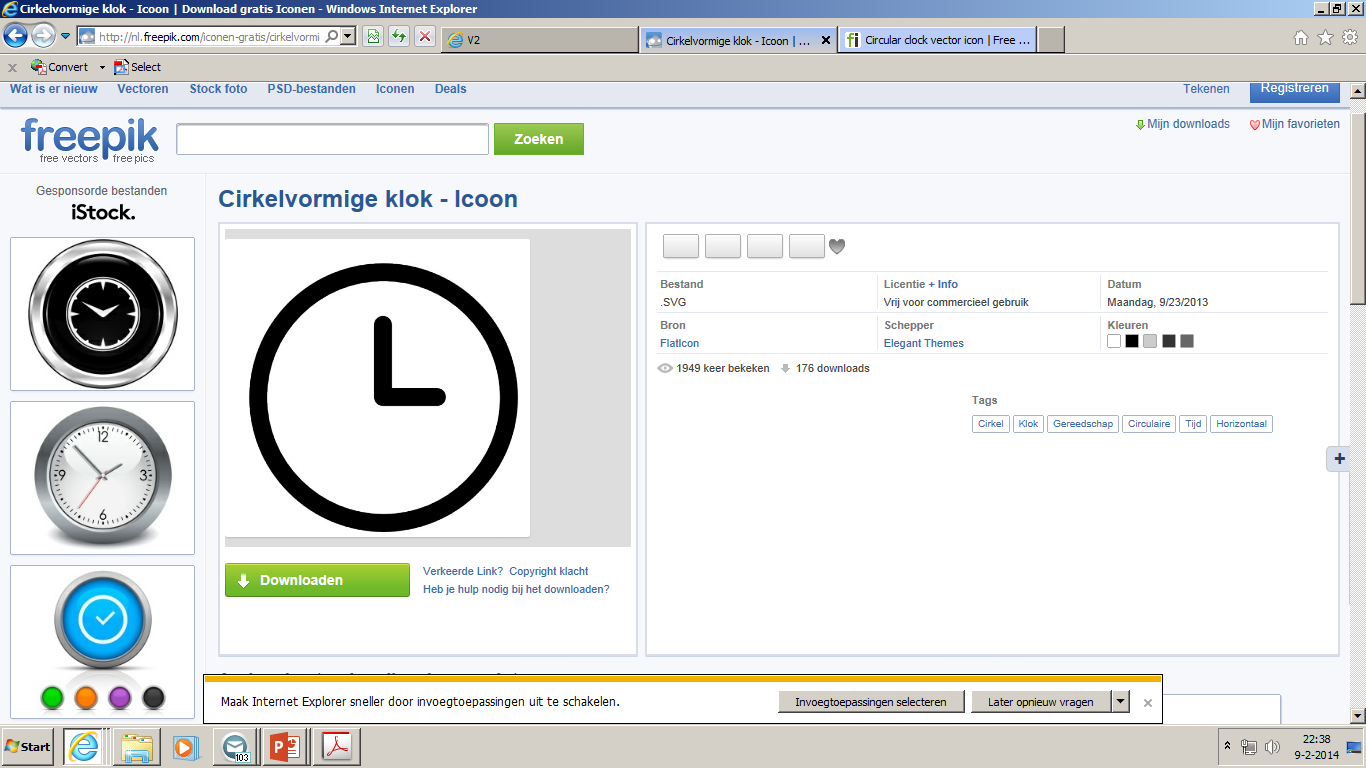 Bijeenkomsten 
Lessen specialisatie S&W
Bronnen
leerplatform bronnen
https://www.movisie.nl/
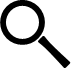 Stappen			
Verzamel de nodige informatie. Sommige info zit in de lessen. Andere info is nog niet bekend, daarvoor ga je op onderzoek uit.
Orden de informatie en maak deze inzichtelijk per onderdeel.
Omschrijf per generatie de kenmerken en sleutelervaringen.
Omschrijf per levensfase de kenmerken.
Leg 5 transitiemomenten uit die bepalend zijn in een mensenleven.
Beschrijf minimaal 3 leven veranderende situaties.
Werk uit wat er bedoeld wordt met episodische vrijwilligers, traditionele vrijwilligers en geleide vrijwilligers en wat de drie belangrijkste onderdelen zijn in het werken met deze drie typen vrijwilligers. 
Leg een verband tussen je bevindingen en de manier waarop je vrijwillige inzet in je IBS wil vormgeven.
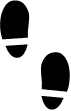 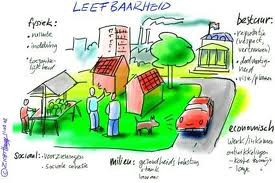 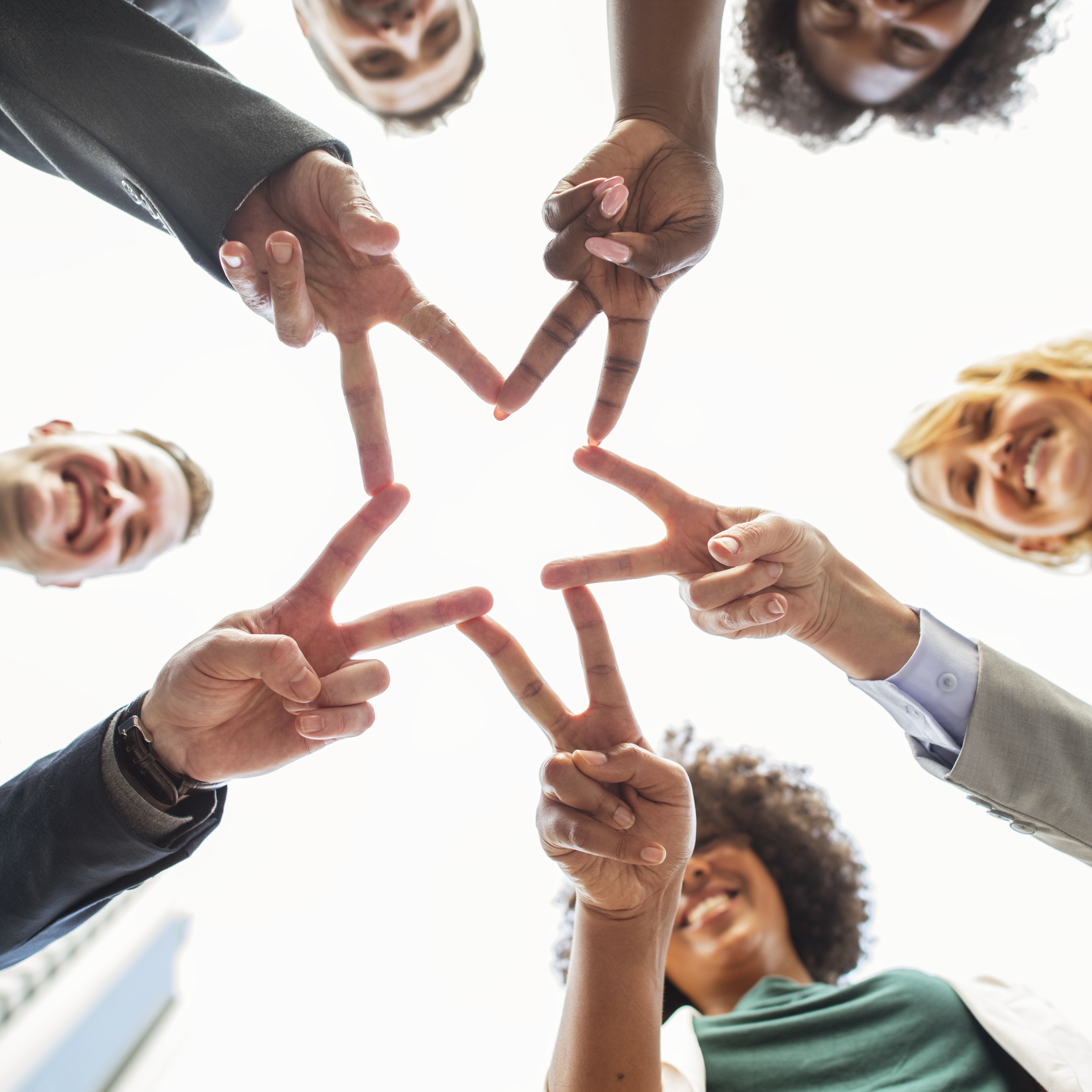